リリース項目一覧　1/1
Smart Construction Quick3D(以下SC Quick3D)のアップデートについて、
    以下の日程・内容にてリリースを致します。
日程：日本時間　8月9日(火)(予定)　18:00～20:00
          (リリース作業中は、一時的にアプリが使えなくなります。)
モバイルアプリ：アプリの自動アップデートをONにしていない場合は、
　　　　　　　　　  App-Storeにて手動でアップデートしてください。
Webアプリ　　：本リリース内容については自動的にアップデートされ、
　 　　　　　　　　 ご利用者並びにご利用中のデータにも影響はございません。
1.精度検証機能
Excel出力に失敗
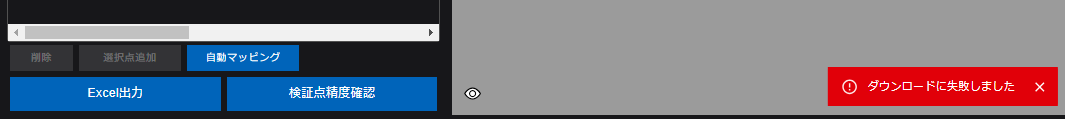 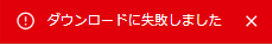 リリース後、ダウンロード可能なように修正
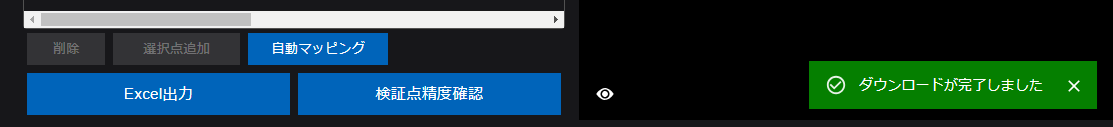 EOF